Titel Vorname NameInstitutionDisziplinMail:		Tel.:
Forschungsvorhaben und -ideen:
Projektantrag zz
Vage Idee yz
Bisherige Forschung/ Fachgebiet:
Thema xy
Projekt zz
Gesucht bzw. Wunschpartner:
Disziplin/Forschungsausrichtung xy
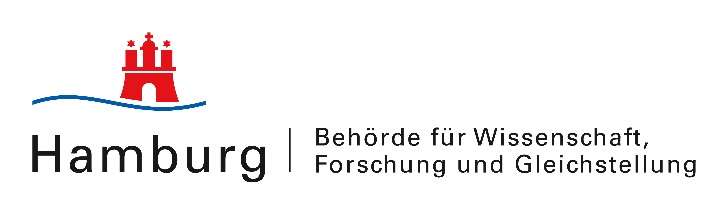 gefördert von
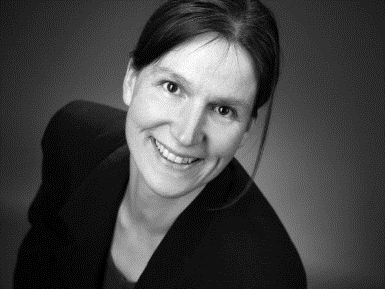 Dr. Ortrud LeßmannUHH, Fak. BWLVolkswirtschaftslehre/Sozioökonomieortrud.lessmann@uni-hamburg.de	42838-1553
Bisherige Arbeitsfor-schung/ Fachgebiet:
Capability-Ansatz, Job-satisfaction, decent work, Überblick Empirie
Projekt RE-InVEST: Sozialinvestitionen in ältere Arbeitssuchende in Salzburg
Projekt soeb3: Operationalisierung Prekarität
Forschungsvorhaben und -ideen:
Projektantrag Soziale Sicherung Selbstständiger
Idee: in VWL ist Arbeit eine Last; positive Wirkungen zulassen; Unterscheidung produktive/unproduk-tive Arbeit => nachhaltige Arbeit
Gesucht bzw. Wunschpartner:
Quantitative Forschung zu Selbstständigen
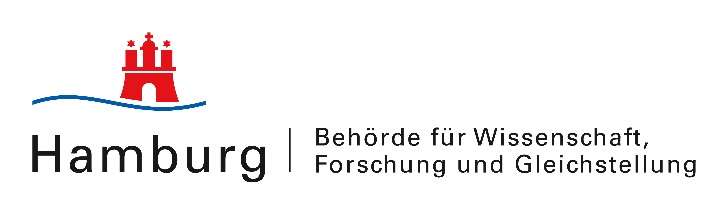 gefördert von